Bienvenidos
Máster en Ciencias Sociosanitarias
Curso 2025-2026
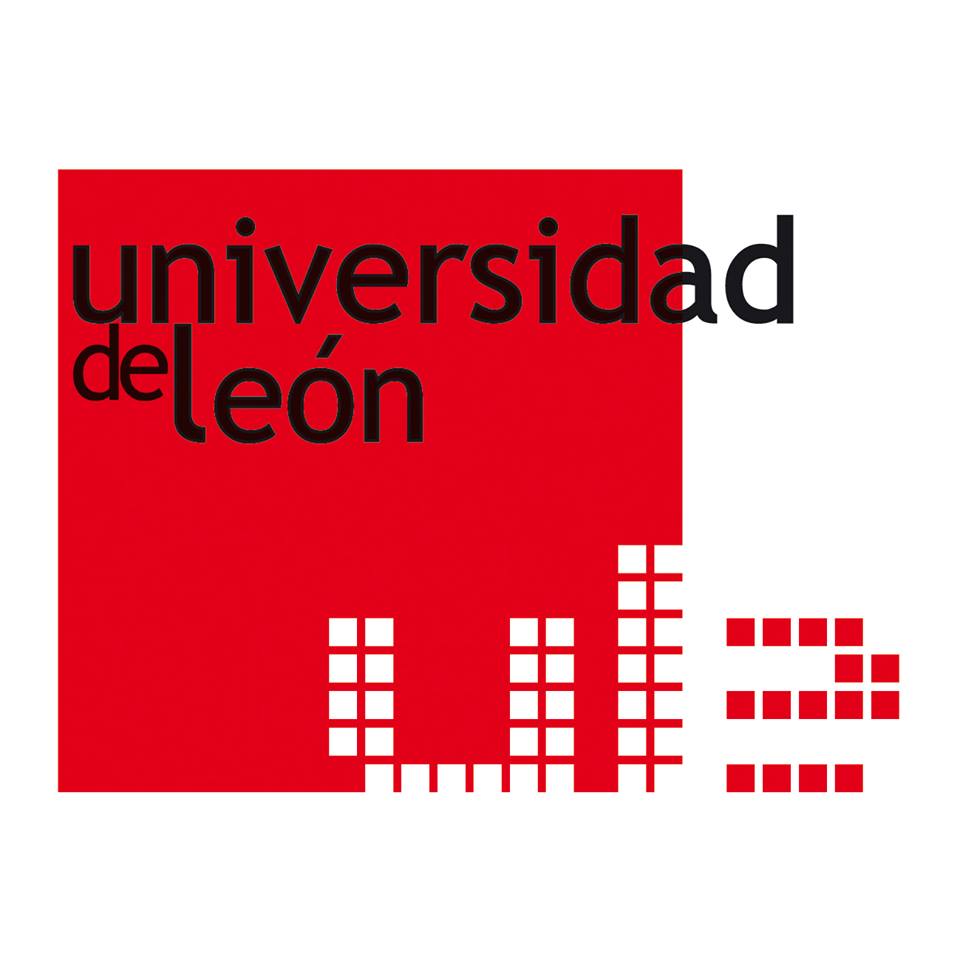 Máster  Ccss
On-LINE
Organización
5 de Mayo
20 Marzo
17 de Febrero
14 de Enero
5/25 de Noviembre
17 Noviembre
31 Octubre
22 Septiembre
Asignaturas
Diseño de investigaciónTécnicas de selección de muestra
Fundamentos de investigación
Fuentes documentales
Proyecto Investigación
Análisis de datos cualitativos
Tecnicas e instrumentos de recogida de datos
Análisis de datos cuantitativos
Gestión y difusión de la investigación
Diagnóstico individual de salud, discapacidad y dependencia
Diagnóstico del entorno
Ed. Para Salud
Intervención social
Intervención individual en salud y calidad de vida
Lugar de impartición
Campus de León. Seminario 1 de la biblioteca central






VIDEOCONFERENCIA
Campus de Ponferrada
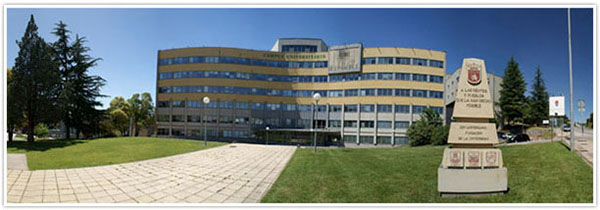 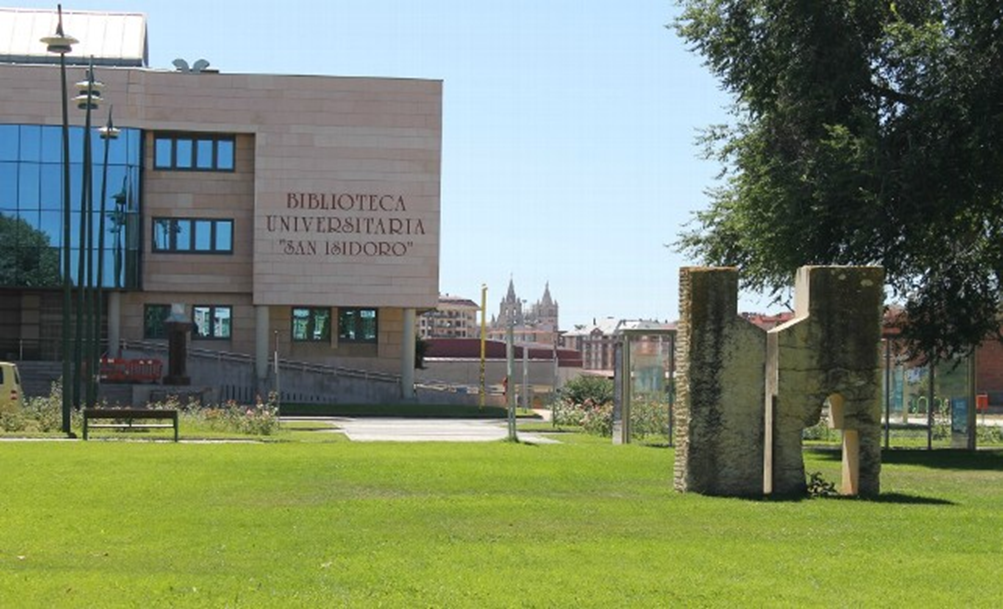 Profesorado
Área de Enfermería (incluye podología)
Área de Fisioterapia
Área de Trabajo social
Área de Medicina preventiva y salud pública
Área de Psicología evolutiva y de la educación
Área de psicología social
Área de Geografía Humana
Área de Biblioteconomía y documentación
Biblioteca Universitaria
Área de Ingeniería de sistemas y automática
Calendario
https://www.unileon.es/files/2024-09/mu_cienciassociosanitarias_horario_y_fechas_examenes_tfm20240911.pdf  
23 de Septiembre. Inicio del Periodo lectivo 
12 de diciembre exposición TFM (solo alumnos cursos anteriores)
19 dic. Cierre de actas convocatoria de diciembre trabajos fin de máster (solo para alumnos de cursos anteriores)
20 dic Inicio vacaciones
7 Enero Fin de las vacaciones
Calendario
8 Enero reanudación del curso.
19-29 enero: periodo de revisión y evaluación 1ª convocatoria.
3 febrero: cierre de actas 1ª convocatoria.
4-13 febrero: periodo de revisión y evaluación 2ª convocatoria.
6 de marzo: exposición TFM (solo alumnos cursos anteriores)
Calendario
20 febrero cierre de actas 2ª convocatoria.
2-12 febrero ampliación de matrícula 2º semestre.
17 de febrero: inicio 2º semestre.
27 de marzo, 7 abril vacaciones Semana Santa.
23 abril fiesta Castilla y León, 27 abril Fiesta Universidad.
8-20 junio periodo de revisión y evaluación 1ª convocatoria.
26 junio: cierre de actas 1ª convocatoria.
Calendario
1-8 de Julio: periodo de revisión y evaluación 2ª convocatoria.
24 junio festivo en León.
10 Julio: cierre de actas 2ª convocatoria.
10 de julio exposición TFM
24 Julio: Cierre de actas 1ª convocatoria trabajos fin de máster.
14 sept: exposición TFM
18 sept: Cierre de actas 2ª convocatoria trabajos fin de máster.
Moodle
https://agora.unileon.es/ Asignaturas
Moodle para Plan de acción tutorial, TFM y actividades generales no ligadas a una asignatura concreta https://ariadna.unileon.es/course/view.php?id=1551
Trabajo fin de master
Numerosas líneas https://www.unileon.es/files/2023-02/mu_cienciassociosanitarias_ofeta_tema_tutores202223.pdf 
Elegir antes de 15 de Noviembre, 3 tutores por orden de prioridad.
Utilizar las asignaturas para avanzar TFM.
Elección precoz de tema y tutor.
Cronograma Trabajo Fin de Máster
Plan de acción tutorial
Orientación 
Intercambio de información
3 sesiones Anuales
Tutores:
Olga Arias Gundín o.arias.gundin@unileon.es 
Javier Pérez Rivera javier.perez.rivera@unileon.es
Maria Cristina Martínez Fernández mmartf@unileon.es
Acción tutorial
Tutorías asignaturas:
Asistencia regular por videoconferencia 1 Tutoría por asignatura al menos.
No asistencia regular(4 o más faltas) 3 Tutorías al menos por asignatura.
Los profesores convocaran al grupo para las tutorías.
Acreditar asistencia y participación en clase.
Solicitadas por el alumnado de forma presencial o TICs.
Participación Evaluable.
Horario
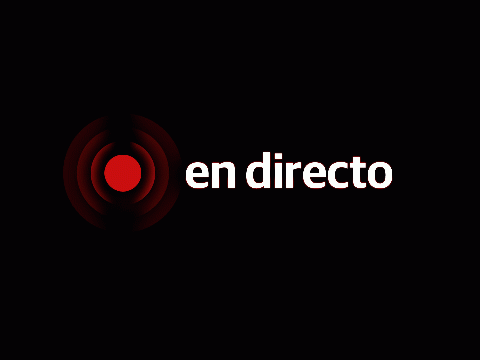 De 17 a 20 De Lunes a Jueves
Tu Decides
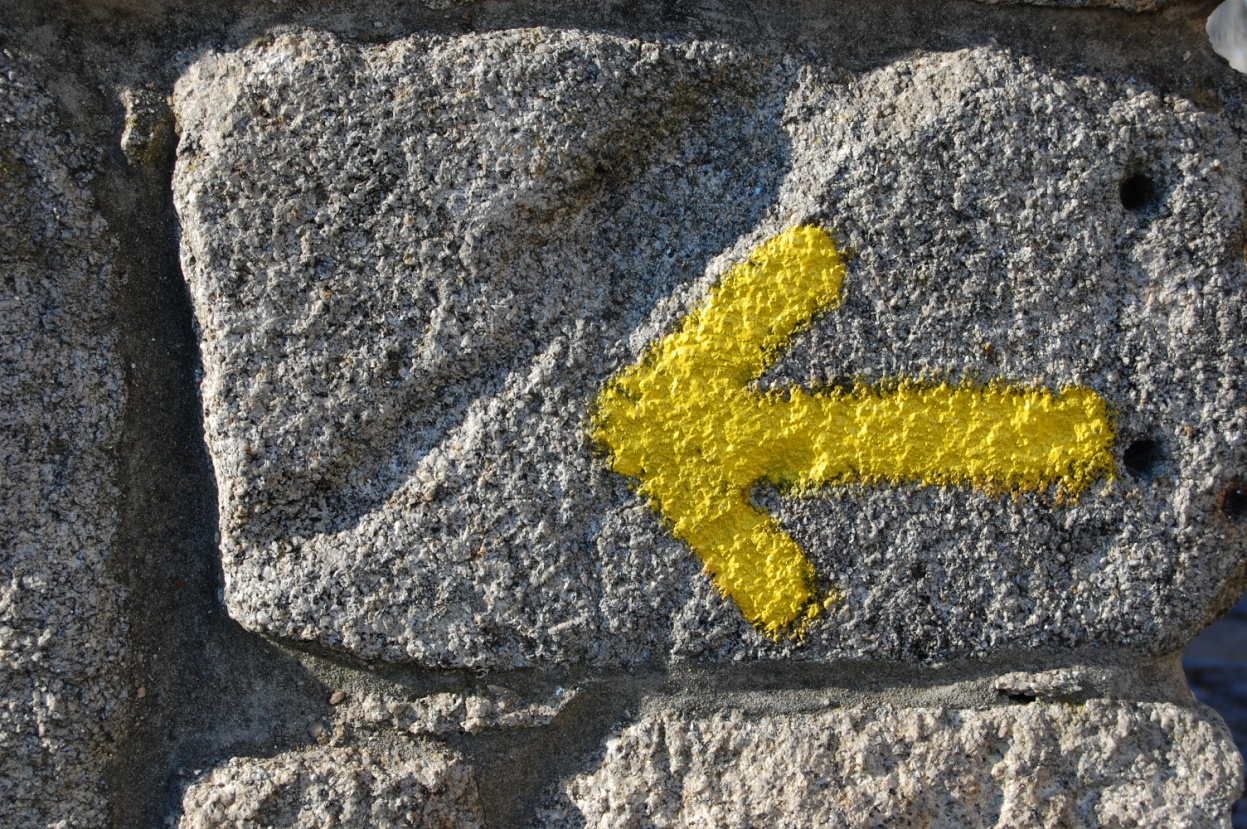 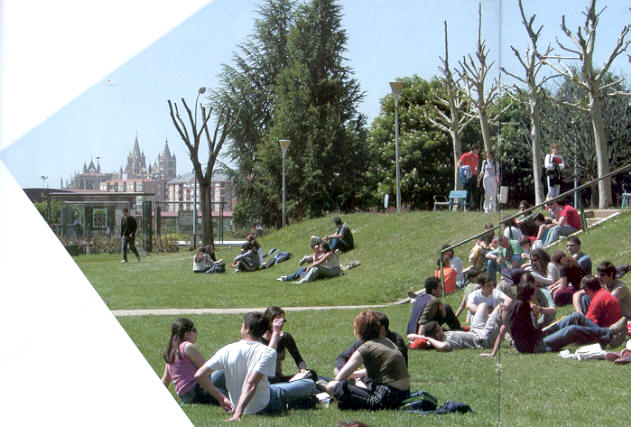 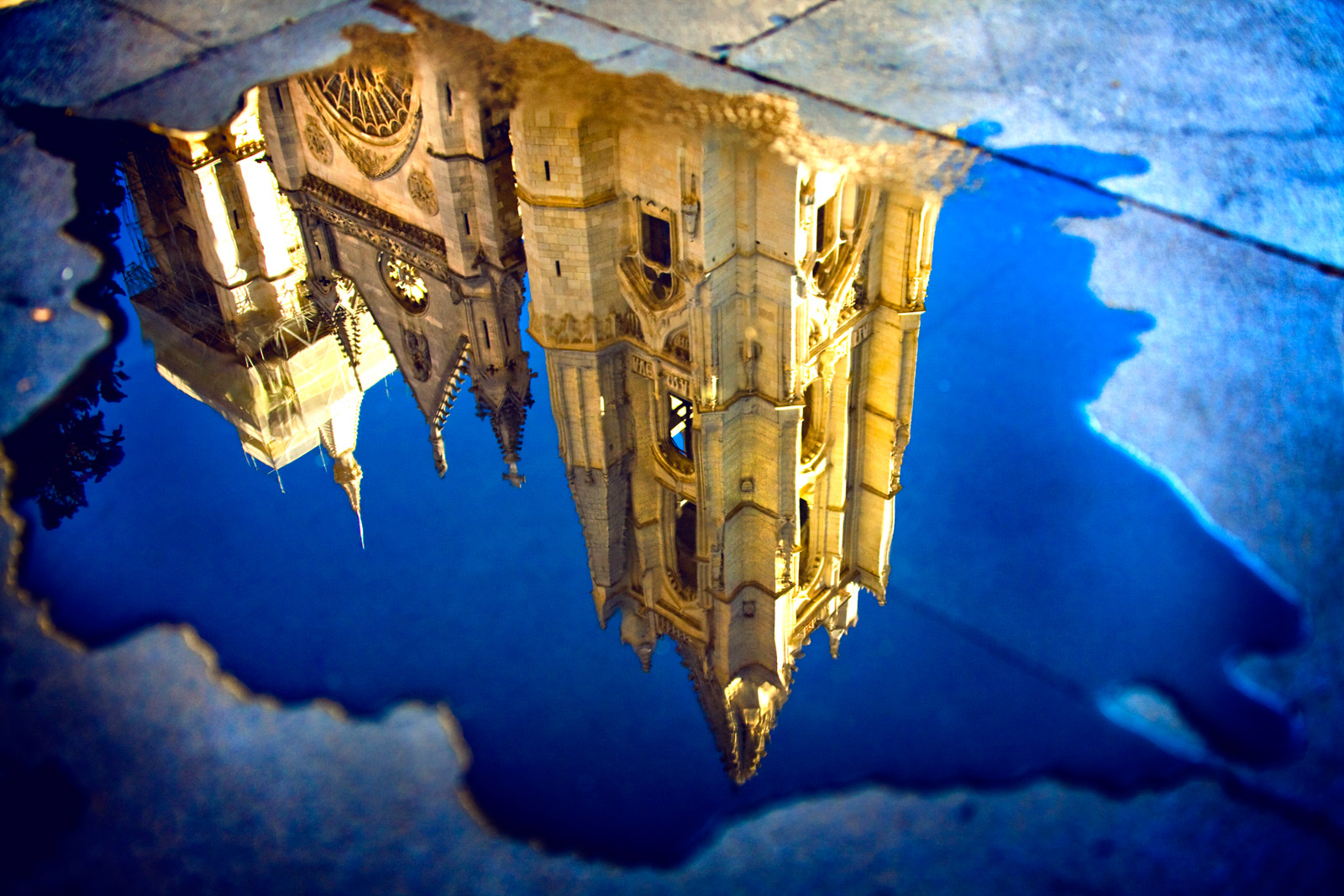 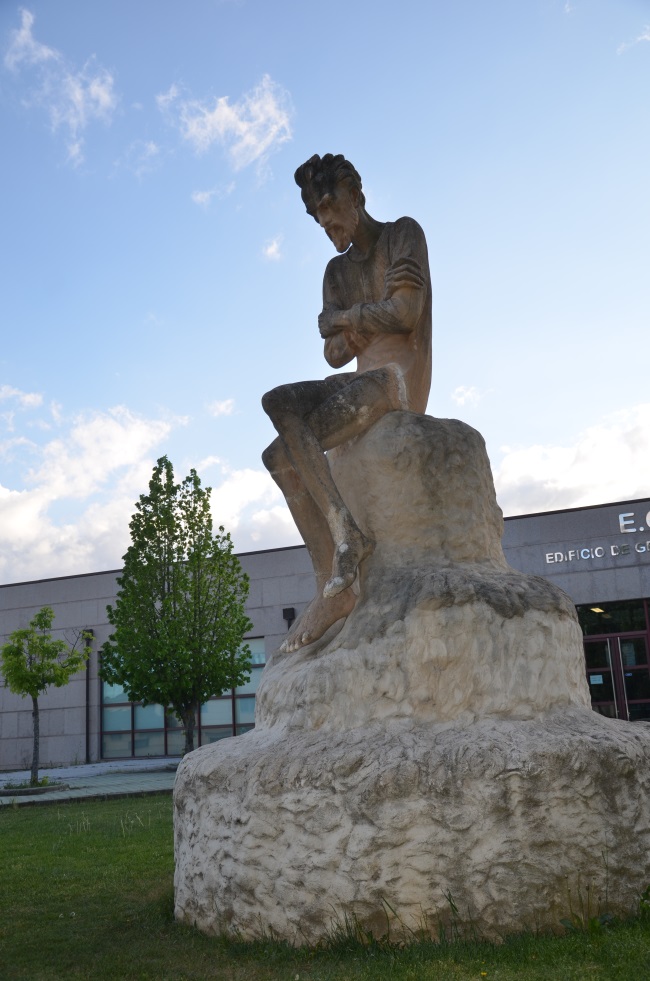 Master Ciencias sociosanitarias
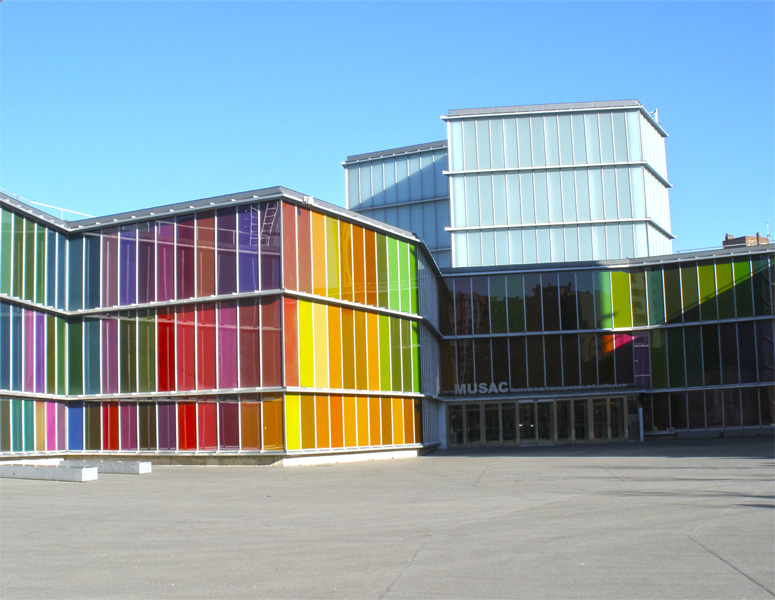 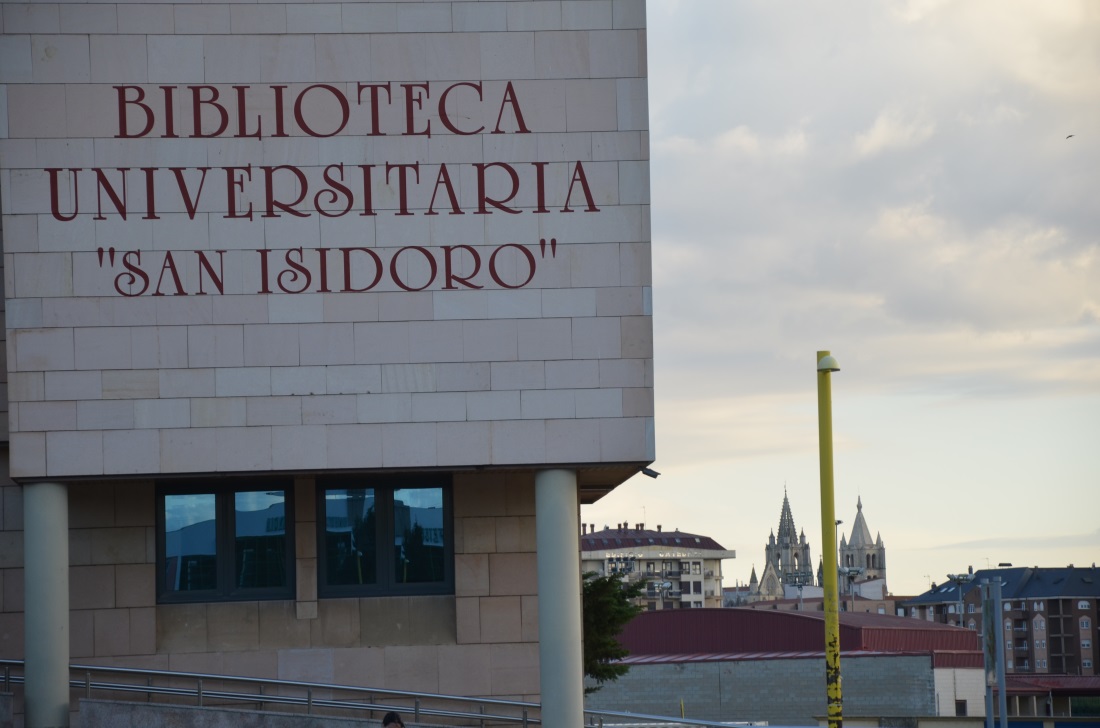 León
[Speaker Notes: Master]